Titel der Veranstaltung
Erstellen Sie einen tollen Flyer
Wenn Sie Platzhaltertext (wie diesen hier) ersetzen möchten, markieren Sie ihn, und geben Sie Ihren eigenen Text ein.
Wenn Sie Aufzählungspunkte hinzufügen oder aus dem Text entfernen möchten, verwenden Sie die Schaltfläche "Aufzählungszeichen" auf der Registerkarte "Start".
Wenn Sie ein Foto ersetzen möchten, löschen Sie zuerst das vorhandene Bild. Fügen Sie dann mithilfe von "Einfügen" > "Bild" ein eigenes Bild hinzu.
Fügen Sie hier eine Bildunterschrift für das Foto hinzu.
Datum der Veranstaltung Uhrzeit der Veranstaltung
Straße, Hausnummer, PLZ und Ort der Veranstaltung
Firmenname
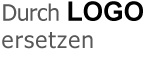 Straße, Hausnummer, PLZ, Ort
Telefon | E-Mail-Adresse | Webadresse
[Speaker Notes: Zum Ändern dieses Flugblatts ersetzen Sie den Beispielinhalt durch eigene Inhalte. Wenn Sie stattdessen lieber mit einer leeren Folie beginnen möchten, klicken Sie auf der Registerkarte "Start" auf "Neue Folie", um eine neue Seite einzufügen. Nun können Sie Ihren Text und die Bilder in die leeren Platzhalter einfügen.]